Program dla studiów licencjackich 
Technologia blockchain i kryptowaluty
www.generationblockchain.eu
Frankfurt School of Finance & Management
2022-2024
OERS
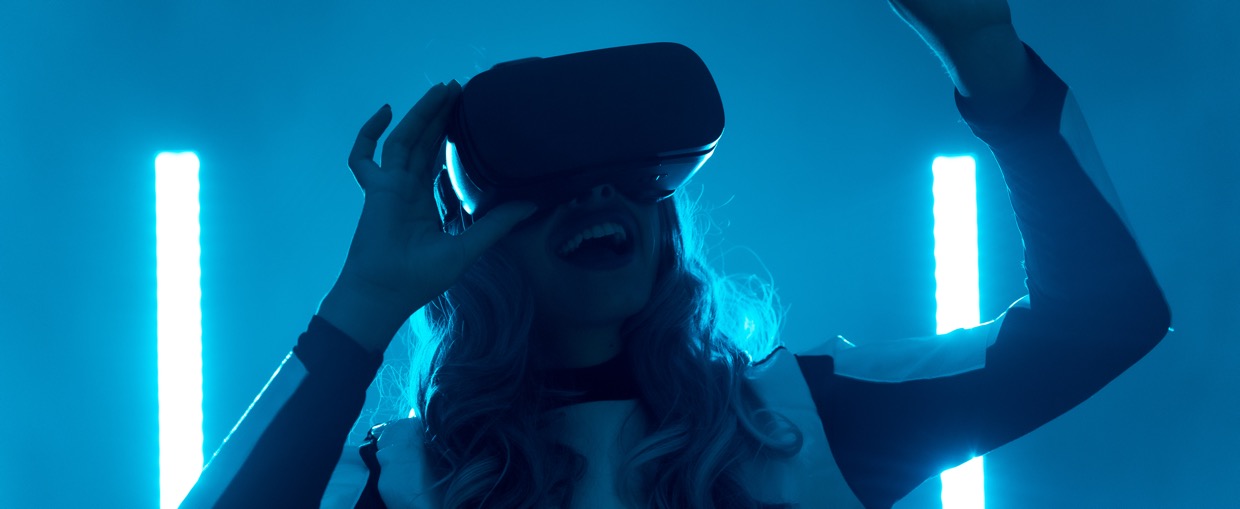 01 |WPROWADZENIE DO KURSU
Witamy w kursie 
Technologia blockchain i kryptowaluty
Przed zagłębieniem się w treść zdecydowanie zalecamy zapoznanie się z sylabusem kursu. W sylabusie znajdziesz najważniejsze informacje związane z kursem, w tym:
Przegląd kursu
Wymagania wstępne i czas trwania kursu
Cele dydaktyczne kursu i zarys programu nauczania
Termin realizacji kursu
Ocena i zaliczenie kursu
Informacja o projekcie ERASMUS+ „Generation Blockchain”
O projekcie ERASMUS „Generacja Blockchain”
Projekt ERASMUS+ „Generation Blockchain” ma na celu przyczynienie się do poprawy umiejętności cyfrowego uczenia się i nauczania w instytucjach szkolnictwa wyższego oraz rozwoju zaawansowanych umiejętności studentów, tak aby byli lepiej przygotowani do udziału w cyfrowej transformacji społeczeństwa. 

Projekt ten jest wynikiem współpracy pomiędzy Uniwersytetem Szczecińskim w Polsce, Frankfurt School Blockchain Center w Niemczech, Momentum Educate+Innovate w Irlandii, Amsterdam University of Applied Sciences w Holandii, European E-Learning Institute w Danii i University of Porto w Portugalii.
 
Sfinansowane ze środków UE. Wyrażone poglądy i opinie są jedynie opiniami autora lub autorów i niekoniecznie odzwierciedlają poglądy i opinie Unii Europejskiej lub Narodowej Agencji. Unia Europejska ani Narodowa Agencja nie ponoszą za nie odpowiedzialności.
2
01
MODUŁ 1
Wprowadzenie do technologii Blockchain 
i kryptowalut
Funded by the European Union. Views and opinions expressed are however those of the author(s) only and do not necessarily reflect those of the European Union or the National Agency. Neither the European Union nor National Agency can be held responsible for them.
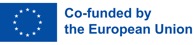 3
Zawartość modułu 1
01
Wprowadzenie do technologii DLTS i blockchain
06
Wykorzystanie blockchain w różnych branżach
02
12
03
Mechanizmy działania technologii blockchain
14
04
Historia pieniądza
18
05
Infrastruktura technologii blockchain
23
06
Sprawdzian wiedzy dla modułu 1
32
01| MODUŁ 1  Wprowadzenie do technologii blockchain
Cele nauczania
Przegląd rozdziału
W tym module przyjrzymy się krótkiej historii technologii rozproszonych rejestrów, w szczególności technologii blockchain i sposobu jej projektowania (tj. kryptografii, struktury bloków, kopania i konsensusu). Ta podstawa pozwoli Ci zrozumieć technologię blockchain i ułatwi korzystanie z aktualnych protokołów internetowych przy jednoczesnym ich ulepszaniu i dodawaniu do nich nowej wartości. Dodatkowo zagłębimy się w historię pieniądza, a zwłaszcza Bitcoina jako pierwszego zastosowania technologii blockchain. Jako punkt odniesienia przyjmiemy charakterystykę blockchain Bitcoina, a konkretnie jego sieci peer-to-peer, która umożliwia przechowywanie transakcji, zapewnia przejrzystość i niezmienność, a także różne mechanizmy konsensusu.
Po pierwszym module powinieneś umieć:

Wyjaśnić różnicę między technologią blockchain a technologią rozproszonej księgi rachunkowej (DLT).
Omówić technologie blockchain i wczesne pieniądze.
Wyjaśnić różnicę między blockchainem a kryptowalutą Bitcoin.
Wyjaśnić, jak działa blockchain Bitcoina.
Omówić cechy blockchain.
Wyjaśnić komponenty blockchain, takie jak wydobycie i konsensus.
Wyjaśnić, z czego składa się blok w blockchain.
Wyjaśnić, jak działają transakcje w blockchainie.
Omówić zalety i wady mechanizmów konsensusu Proof-of-Work i Proof-of-Stake.
Wyjaśnić trzy główne funkcje pieniądza.
5
01| WPROWADZENIE DO TECHNOLOGII DLTS I BLOCKCHAIN
Wprowadzenie do modułu 1
Aby stworzyć podwaliny pod ten kurs, najpierw przedstawimy Ci technologię rozproszonej księgi rachunkowej (DLT) i Blockchain jako jedną z jej podkategorii.
1.1 Czym jest technologia blockchain?
Na podstawowym poziomie technologia blockchain to struktura bazy danych oparta na zasadzie zdecentralizowanej, niezmiennej i przejrzystej cyfrowej księgi transakcji. Dzięki niej możemy zarządzać, przechowywać i przesyłać aktywa i informacje w różnych formach. Słowo blockchain odnosi się do struktury bazy danych. Każda transakcja jest rejestrowana w postaci bloku danych wraz z innymi danymi wymaganymi do zatwierdzenia transakcji. Szczegóły danych transakcji zostaną omówione później w module 1. Każdy blok jest kryptograficznie połączony z poprzednim i kolejnym blokiem. W związku z tym każdy blok potwierdza swoje miejsce w sekwencji transakcji. Gdy dochodzi do transakcji i przechowywania danych, bloki te tworzą łańcuch danych – blockchain (łańcuch bloków).

Blockchain to cyfrowa księga kontrolowana przez rozproszoną publiczną sieć komputerową. Rozróżnia się publiczne (publiczne lub bez zezwolenia) łańcuchy bloków i prywatne (prywatne lub dozwolone) łańcuchy bloków. Mówiąc szerzej, księga odnosi się do przechowywania informacji, w którym przechowywane są zapisy transakcji, które mają być ostateczne, definitywne i niezmienne. Księga rozproszona nie jest przechowywana centralnie, ale jest przechowywana i aktualizowana na wielu różnych komputerach (tzw. węzłach). Rozproszona księga rachunkowa jako specyficzna kalibracja księgi rachunkowej to księga współdzielona przez zestaw węzłów technologii rozproszonej księgi rachunkowej (DLT) i synchronizowana między węzłami DLT przy użyciu mechanizmu konsensusu, który został zaprojektowany tak, aby był odporny na manipulacje i zawierał potwierdzone i zweryfikowane transakcje lub informacje.
Distributed database
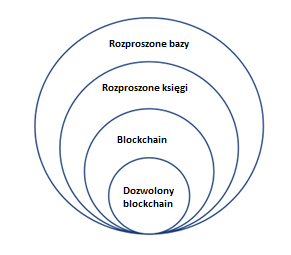 Distributed ledgers
Blockchains
Permissioned blockchains
Rysunek 1: Związek między rozproszonymi księgami a łańcuchami bloków
6
1.2 Różne typy sieci Blockchain
Systemy Blockchain mogą być scentralizowanymi, zdecentralizowanymi lub rozproszonymi systemami sieciowymi.
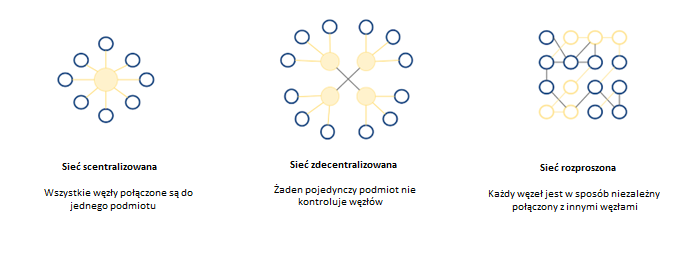 Rysunek 2: Architektura sieci Blockchain
W ramach tego początkowego zróżnicowania istnieją cztery główne typy zdecentralizowanych lub rozproszonych sieci w blockchain, którymi są publiczne sieci blockchain, prywatne sieci blockchain, hybrydowe sieci blockchain i konsorcjalne sieci blockchain.
1
3
Publiczne sieci Blockchain
Publiczne sieci blockchain nie wymagają zezwolenia na uczestnictwo od organu centralnego. Domyślnie publiczna sieć blockchain nie ogranicza dostępu żadnemu użytkownikowi. Ta równość wynika z prawa wszystkich uczestników do czytania, edytowania i weryfikowania łańcucha bloków. Przykłady publicznych sieci blockchain obejmują Bitcoin, Ethereum i Litecoin.

Prywatne sieci Blockchain
W prywatnej sieci blockchain pojedyncza organizacja lub instytucja kontroluje prywatne łańcuchy bloków, które są również określane mianem zarządzanych łańcuchów bloków. Organ zarządzający prywatnym łańcuchem bloków określa którzy uczestnicy mają prawa, takie jak dostęp i głosowanie. Decentralizacja istnieje tylko do pewnego stopnia na prywatnych łańcuchach bloków, ponieważ mają one ograniczenia dostępu. Przykładem prywatnej sieci blockchain jest Ripple, cyfrowa sieć wymiany walut dla firm.
Hybrydowe sieci Blockchain
Hybrydowe sieci blockchain łączą aspekty prywatnych i publicznych sieci blockchain. Jednym z przypadków użycia hybrydowych łańcuchów bloków jest bankowość, gdzie instytucja centralna może zapewnić publiczny dostęp do waluty cyfrowej, ale jednocześnie zachować prywatność waluty będącej własnością banku. W ten sposób część danych przechowywanych w łańcuchu jest publicznie dostępna, a część danych jest ograniczona przez kontrolę dostępu.

Konsorcjalne sieci Blockchain 
W konsorcjalnej sieci blockchain istnieje grupa wybranych organizacji, które mogą zarządzać prawami dostępu, czytania i edycji. Ta konfiguracja jest powszechnie stosowana w branżach, w których kilka organizacji ma wspólne cele i czerpie korzyści ze wspólnej odpowiedzialności za towary, dane lub aktywa. Na przykład Global Shipping Business Network Consortium dokonuje cyfryzacji branży żeglugowej i zacieśnia współpracę między zainteresowanymi stronami z branży morskiej.
2
4
7
1.3 Cechy technologii Blockchain
Technologia Blockchain ma zwykle postać zdecentralizowanej struktury bazy danych lub rejestru cyfrowego, który w przejrzysty sposób rejestruje transakcje i służy jako podstawa dla wielu walut cyfrowych. Charakterystycznymi cechami technologii blockchain są decentralizacja, niezmienność i przejrzystość. Ostatecznie jest to otwarta księga, która przejrzyście dokumentuje wszystkie transakcje. Zazwyczaj taka księga nie jest przechowywana centralnie, ale na wielu różnych komputerach lub węzłach. Zdecentralizowane przechowywanie zapewnia, że blockchain nie musi być zarządzany przez organ centralny, eliminując ryzyko pojedynczego punktu awarii. Oprócz przejrzystości technologia blockchain ma trzy następujące główne cechy:
 
Decentralizacja
Decentralizacja w łańcuchu bloków odnosi się do przeniesienia kontroli i podejmowania decyzji ze scentralizowanego podmiotu (tj. osoby, organizacji, grupy) do rozproszonej sieci. Zdecentralizowane sieci blockchain wykorzystują przejrzystość, aby zmniejszyć potrzebę istnienia zaufania między uczestnikami. Sieci te powstrzymują również uczestników od wywierania nadmiernej presji lub próby osiągnięcia kontroli nad sobą nawzajem w sposób, który pogarsza funkcjonalność sieci. 
Niezmienność

Niezmienność oznacza, że czegoś nie można zmienić ani zmodyfikować. Żaden uczestnik nie może manipulować transakcją, gdy węzeł zarejestrował ją we wspólnej księdze. Jeśli rekord transakcji zawiera błąd, należy dodać nową transakcję, aby odwrócić błąd, a obie transakcje są widoczne w sieci.
Zgoda
System blockchain określa zasady dotyczące zgody uczestników na rejestrowanie transakcji. Nowe transakcje możesz rejestrować tylko wtedy, gdy większość uczestników sieci wyrazi na to zgodę. Obrazowo blockchain można traktować jako łańcuch bloków, z których każdy łączy ze sobą dane transakcyjne. Transakcje są łączone w bloki, sprawdzane pod kątem ważności i dołączane do poprzedniego łańcucha bloków w procesie zwanym proof-of-work (PoW) dla Bitcoin. Podejście PoW polega na rozwiązywaniu problemów obliczeniowych, które można pokonać tylko metodą prób i błędów. Gwarantuje to, że wystarczająca ilość pracy zostanie zainwestowana w obliczanie i zabezpieczanie transakcji. Oprócz PoW istnieje mnóstwo innych mechanizmów konsensusu, które można wybrać dla konkretnych przypadków użycia w oparciu o ich określone zalety i wady.
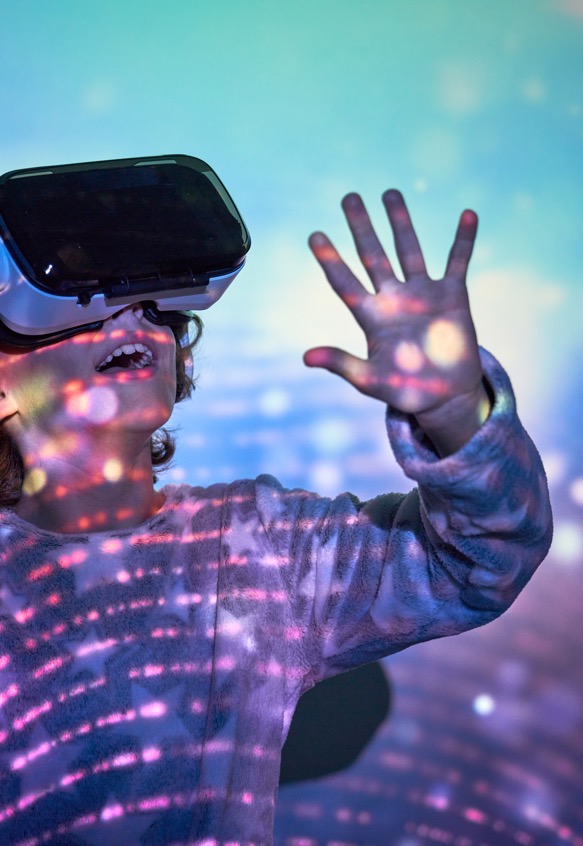 8
1.4 Jakie są kluczowe elementy technologii Blockchain?
Architektura Blockchain ma następujące komponenty:
Księga rozproszona
Rozproszona księga to wspólna baza danych w sieci blockchain, która przechowuje transakcje, na przykład udostępniony plik, który każdy w zespole może edytować. W większości udostępnianych edytorów tekstu każdy z uprawnieniami do edycji może usunąć cały plik. Inaczej jest w przypadku DLT – obowiązują ścisłe zasady dotyczące tego, kto może edytować i jak edytować. Nie można usuwać wpisów po ich pojawieniu się.

Inteligentne kontrakty
Firmy wykorzystują inteligentne kontrakty do samodzielnego zarządzania umowami biznesowymi bez potrzeby pomocy strony trzeciej. Inteligentne kontrakty to programy przechowywane w systemie blockchain, które są uruchamiane automatycznie po spełnieniu określonych warunków. W szczególności inteligentne kontrakty przeprowadzają instrukcje typu „jeżeli-to”, dzięki czemu transakcje mogą być przeprowadzane w sposób pewny. Na przykład loteria może ustalić, że kwota loterii jest rozdzielana między te strony, które wygrywają na loterii, odgadując poprawnie liczby. Informacja o poprawnej liczbie byłaby częścią instrukcji „jeżeli-to”.

Kryptografia klucza publicznego
Kryptografia klucza publicznego to funkcja bezpieczeństwa służąca do jednoznacznej identyfikacji uczestników sieci blockchain. Mechanizm ten generuje dwa zestawy kluczy dla członków sieci. Jeden klucz to klucz publiczny, który jest dostępny dla wszystkich w sieci. Drugi to klucz prywatny, który jest unikalny dla każdego członka. Klucze prywatny i publiczny współpracują ze sobą, aby odblokować dane w księdze, o czym będzie mowa w późniejszym rozdziale.

Przykładowo, Robert i Alicja to dwaj członkowie sieci. Alicja rejestruje transakcję zaszyfrowaną jej kluczem prywatnym. Robert może ją odszyfrować za pomocą swojego klucza publicznego. W ten sposób Robert ma pewność, że Alicja dokonała transakcji. Klucz publiczny Alicji nie zadziałałby, gdyby coś stało się z kluczem prywatnym Roberta.
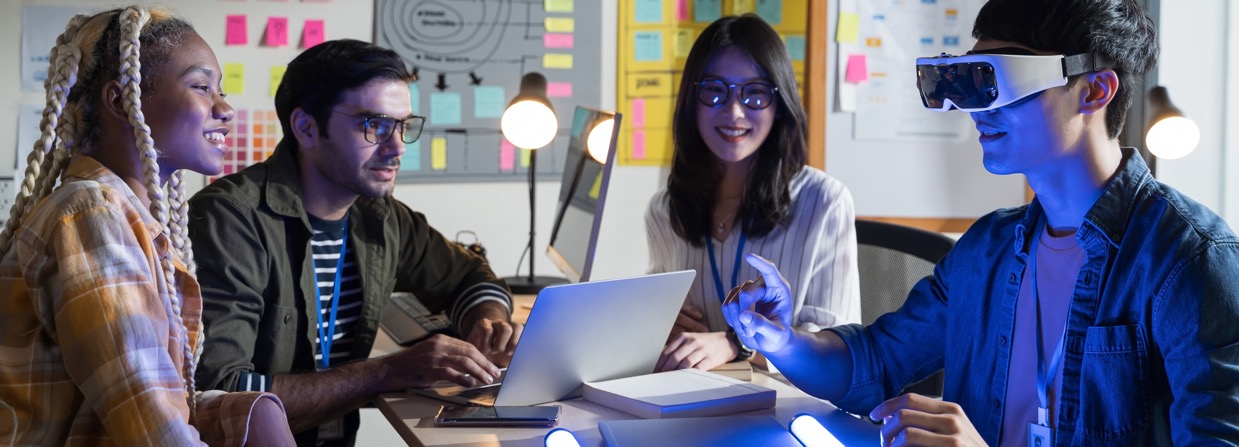 9
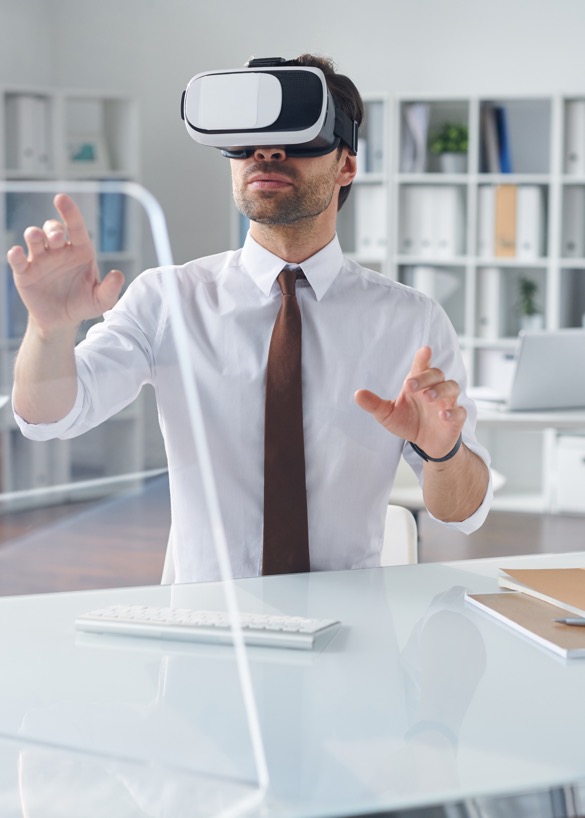 1.5 Różnica między bazą danych a łańcuchem bloków
Blockchain to pewien rodzaj systemu zarządzania bazą danych, który zawiera więcej funkcji w porównaniu do zwykłych baz danych. Oto niektóre z istotnych różnic między tradycyjną bazą danych a łańcuchem bloków:

Kontrola jest zdecentralizowana w łańcuchach bloków bez niszczenia zaufania do istniejących danych, czego inne systemy baz danych nie mogą osiągnąć w takim stopniu.
Zwykle firmy zaangażowane w transakcję nie są uprawnione do udostępniania całej swojej bazy danych stronom trzecim. W sieciach blockchain każdy uczestniczący podmiot ma (przejrzystą) kopię aktualnego stanu księgi z automatycznymi aktualizacjami.
Łańcuchy bloków są niezmienne, co oznacza, że możesz tylko wstawiać dane, ale nie możesz ich edytować ani usuwać.
Historia blockchaina i bitcoina są ze sobą powiązane. W 2008 roku opublikowano białą księgę Bitcoin. W tej białej księdze przedstawiono projekt koncepcyjny zdecentralizowanego systemu monetarnego. Rozwój technologii blockchain osiągnął nowe szczyty, odkąd Satoshi Nakamoto jako nieznany autor opublikował whitepaper Bitcoin. W międzyczasie istnieją możliwe zastosowania technologii blockchain, które wykraczają daleko poza funkcję księgi transakcji finansowych. Na przykład inteligentne kontrakty mogą być wykorzystywane do obsługi szerokiej gamy aplikacji administracyjnych i procesowych, do których nie jest zdolna zwykła warstwa bazowa łańcucha bloków. Realizacja tych inteligentnych kontraktów może być śledzona w czasie rzeczywistym – jako logiczny dalszy rozwój idei open source, blockchain umożliwia otwartą realizację. 

Tak więc, dzięki szybkiemu rozwojowi łańcucha bloków, wrażliwe dane, takie jak dane dotyczące zdrowia lub relacje majątkowe, takie jak własność ziemi, mogą być zorganizowane i kontrolowane za pośrednictwem łańcucha bloków. Jednocześnie każdy wpis kiedykolwiek dokonany w katalogu blockchain może być zawsze śledzony i nie można go usunąć ani zmienić. W związku z tym firmy są zainteresowane badaniem tej technologii. Głównymi motywacjami są aspekty bezpieczeństwa, przejrzystości i zwiększonej wydajności (pod względem kosztów, czasu, siły roboczej i cyfryzacji). Możliwość automatyzacji procesów poprzez bezpieczną infrastrukturę przy jednoczesnym wyeliminowaniu ryzyka manipulacji danymi wydaje się atrakcyjna dla instytucji i firm.

Należy pamiętać, że nie ma czegoś takiego jak „jeden blockchain”. Łańcuch blokowy można zaprojektować w bardzo różnych kalibracjach. Blockchain używany w administracji publicznej jest zaprojektowany inaczej niż na przykład najbardziej znany blockchain - Bitcoin, na którym opiera się duża liczba aplikacji.
1.6 Rozwój technologii Blockchain
10
1.7 Korzyści technologii Blockchain w porównaniu z tradycyjnymi systemami baz danych
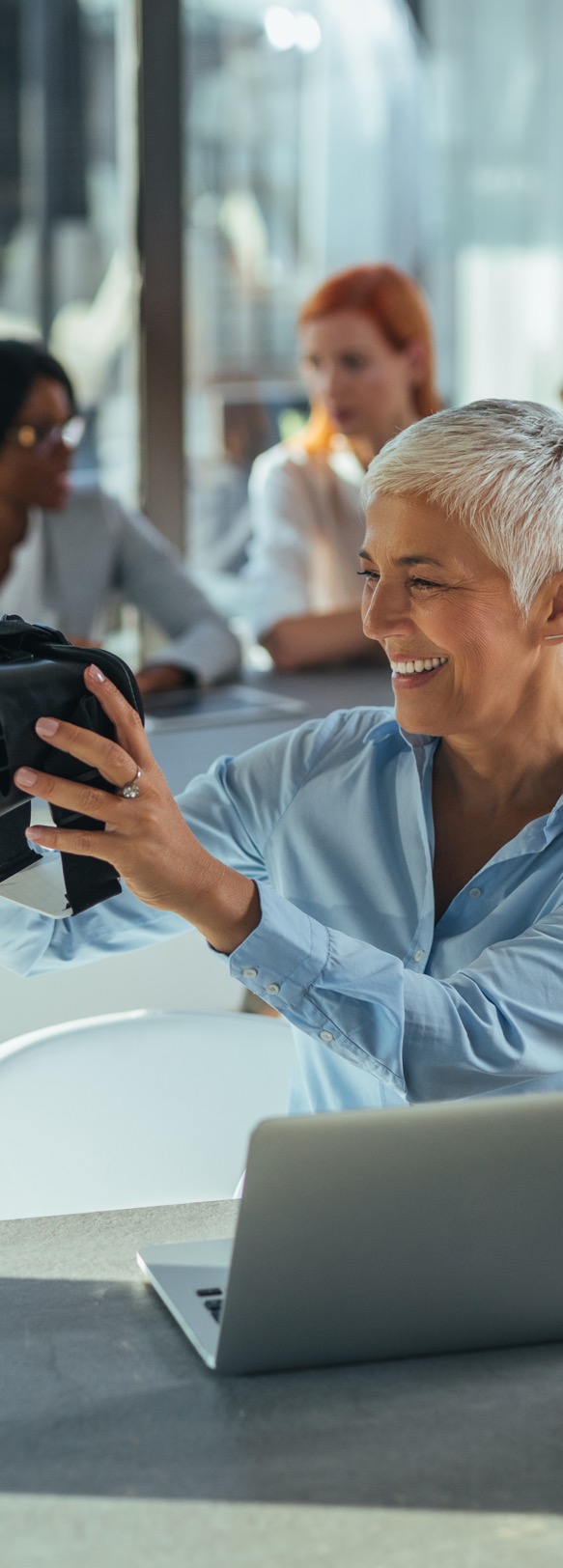 Tradycyjne technologie baz danych wiążą się z kilkoma wyzwaniami związanymi z rejestrowaniem transakcji finansowych. Weźmy pod uwagę sprzedaż nieruchomości. Po wymianie pieniędzy własność nieruchomości przechodzi na kupującego. Indywidualnie zarówno kupujący, jak i sprzedający mogą rejestrować transakcje pieniężne, ale żadnemu źródłu nie można ufać w sposób pozbawiony wątpliwości. Sprzedający może twierdzić, że nie otrzymał pieniędzy, mimo że je otrzymał, a kupujący może równie dobrze argumentować, że zapłacił pieniądze, nawet jeśli tego nie zrobił.

Aby uniknąć potencjalnych problemów prawnych, zaufana strona trzecia musi nadzorować i zatwierdzać transakcje. Obecność tego organu centralnego nie tylko komplikuje transakcję, ale także tworzy potencjalny punkt zapalny i zwiększa podatność na zagrożenia. Jeśli centralna baza danych została naruszona, obie strony mogą ponieść konsekwencje. Blockchain mógłby złagodzić takie problemy, tworząc po jednej księdze dla kupującego i sprzedającego. Wszystkie transakcje muszą być zatwierdzone przez obie strony i są automatycznie aktualizowane w obu księgach w czasie rzeczywistym. Jakiekolwiek uszkodzenie w historycznych transakcjach spowoduje uszkodzenie całej księgi. Te właściwości technologii blockchain doprowadziły do jej zastosowania w różnych sektorach, w tym do tworzenia cyfrowej waluty, takiej jak Bitcoin, i innych przypadków użycia, które są przedmiotem następnego rozdziału.
11
02
WYKORZYSTANIE BLOCKCHAIN W RÓŻNYCH BRANŻACH
12
2.1 Przypadki wykorzystania blockchain na rynku finansowym
Płatności międzynarodowe
Blockchain może tworzyć bezpieczne, wydajne i odporne na manipulacje zapisy wrażliwych działań. Jest to korzystne w kontekście międzynarodowych płatności i przekazów pieniężnych, gdzie wysokie opłaty transakcyjne, różni pośrednicy i długi czas rozliczenia są nadal normą. Bank komercyjny Banco Santander uruchomił w 2018 roku pierwszą na świecie usługę przekazów pieniężnych opartą na technologii blockchain. Klienci tzw. „Santander One Pay FX” mogą dokonywać międzynarodowych przelewów pieniężnych na ten sam lub następny dzień. Wykorzystując blockchain, Santander był w stanie zmniejszyć liczbę pośredników zwykle wymaganych w tych transakcjach i obniżyć koszty przelewów dzięki mniejszej ilości pracy ręcznej, dzięki czemu proces był bardziej wydajny.

Rynki kapitałowe
Na rynkach kapitałowych technologia blockchain może przyczynić się do szybszego rozliczania, konsolidacji ścieżek audytu i usprawnień operacyjnych (np. tokenizacja akcji i mniej pracy ręcznej, monitorowanie bogatszych zbiorów danych, nadzór rynku, zarządzanie portfelem funduszy).

Finanse handlowe
Tradycyjnie powszechne metody finansowania handlu obejmują powolne procesy, które zakłócają działalność biznesową i ograniczają płynność. Wynika to z faktu, że handel transgraniczny wiąże się z dużą ilością danych (tj. kraj pochodzenia, szczegóły produktu, dokumentacja transakcji). Technologia Blockchain może zautomatyzować śledzenie i monitorowanie danych.

Zgodność z przepisami i audyt
W księgowości i audycie zmniejsza się prawdopodobieństwo błędu ludzkiego i błąd danych. Rekordy kont nie mogą być zmienione po ich zarejestrowaniu w łańcuchu.

Ochrona przed praniem pieniędzy
Poprzez rejestrację w łańcuchu, wspieraną przez proces „Poznaj swojego klienta (KYC)”, w ramach którego firma identyfikuje i weryfikuje tożsamość swoich klientów, monety, tokeny i adresy, które piorą pieniądze lub są podejrzane o to, mogą znaleźć się na czarnej liście, co prowadzi do wykrycia nielegalnych działań.

Ubezpieczenie
Blockchain w powiązaniu z inteligentnymi kontraktami w ubezpieczeniach ma różne przypadki zastosowania. Przeniesienie roszczeń ubezpieczeniowych do łańcucha bloków może prowadzić do ograniczenia powszechnych źródeł oszustw w branży (tj. poprzez odrzucenie wielu roszczeń co do tego samego zdarzenia). Istnieje również możliwość zabezpieczenia kryptograficznego dokumentacji medycznej (a właściwie tylko jej części) i dystrybucji pomiędzy towarzystwami ubezpieczeniowymi, lekarzami i pacjentem. Innym przykładem może być złożenie dokumentacji związanej ze śmiercią - ręczny proces składania roszczeń zostaje zastąpiony zautomatyzowanym systemem blockchain.

Transakcje peer-to-peer
Usługi płatnicze P2P, takie jak PayPal, Swish czy Venmo, oferują szybkie i tanie transakcje e-pieniędzmi w wielu częściach świata, chociaż niektóre usługi ograniczają transakcje w zależności od lokalizacji. Opłaty transakcyjne, ryzyko włamań i bankructw oraz konieczność korzystania z pośrednika można zmniejszyć lub wyeliminować, wprowadzając system oparty na blockchainie.
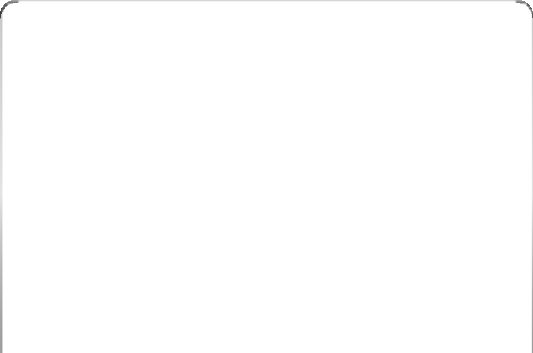 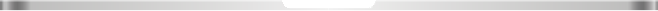 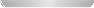 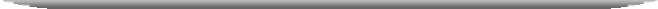 CLICK  TO VIEW
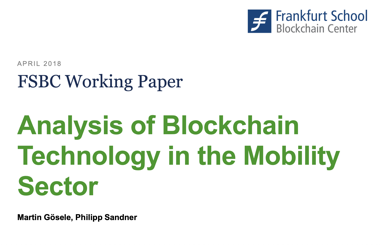 2.2 Przemysłowe przypadki użycia aplikacji Blockchain
Aby dowiedzieć się o branżowych przypadkach użycia technologii blockchain w sektorze mobilności, przeczytaj dokument Analysis of Blockchain Technology in the Mobility Sector prof. dr Philippa Sandnera i Martina Gösele.
13
03
MECHANIZMY DZIAŁANIA TRANSAKCJI BLOCKCHAIN
14
3.1 Jak działa transakcja Blockchain?
Mechanizmy łańcucha bloków są złożone, poniżej przedstawiono krótki przegląd przetwarzania transakcji w łańcuchach bloków.
Zacznij od obejrzenia tej demonstracji blockchain.

 
Możesz także samodzielnie wypróbować narzędzie demonstracyjne blockchain. Aby to zrobić, kliknij tutaj.
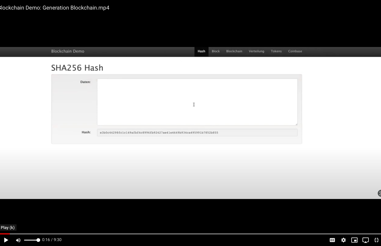 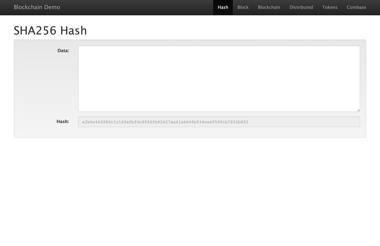 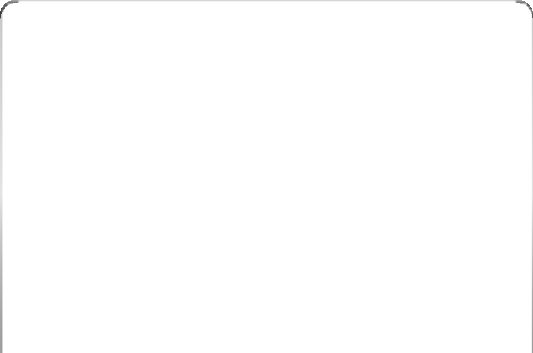 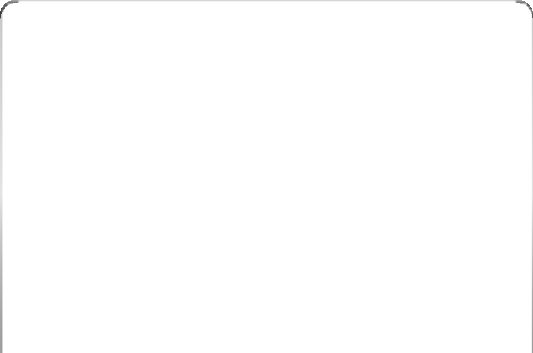 Zarejestruj transakcję
Transakcja blockchain pokazuje przepływ zasobów fizycznych lub cyfrowych od jednej strony do drugiej w sieci blockchain. Jest on zapisany w bloku danych i zawiera szczegółowe informacje (np. kto był zaangażowany w transakcję? Kiedy transakcja miała miejsce? Jaką część aktywów wymieniono?).
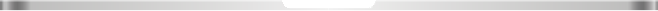 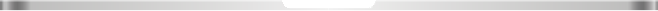 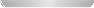 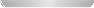 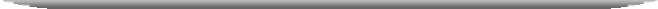 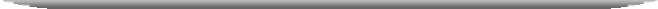 Kliknij, aby obejrzeć
Kliknij, aby obejrzeć
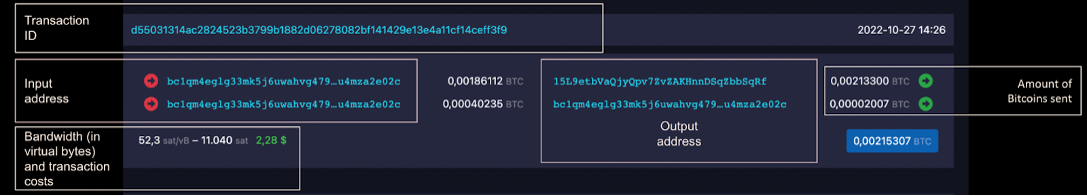 Rysunek 3: Przykładowa transakcja Bitcoin (Źródło: Mempool Space, dostęp 27.10.2022)
Jak pokazano na rysunku, ID transakcji jest unikalnym identyfikatorem używanym do śledzenia transakcji, wszystkie transakcje można śledzić za pośrednictwem witryn eksploratora bloków. Adres wejściowy wskazuje, kto jest adresem wysyłającymi środki, adres wyjściowy to adresy odbierające środki. W tym przypadku istnieje jeden zewnętrzny adres odbiorczy, a adres wejściowy odbiera niewydane Bitcoiny z powrotem za pośrednictwem adresu wejściowego. Informacje o transakcji zawierają szczegółowe informacje, takie jak wysokość opłat zapłaconych górnikowi, łączna kwota wkładu Bitcoin. Różnica między całkowitą kwotą wejścia i wyjścia Bitcoin określa opłatę transakcyjną.
15
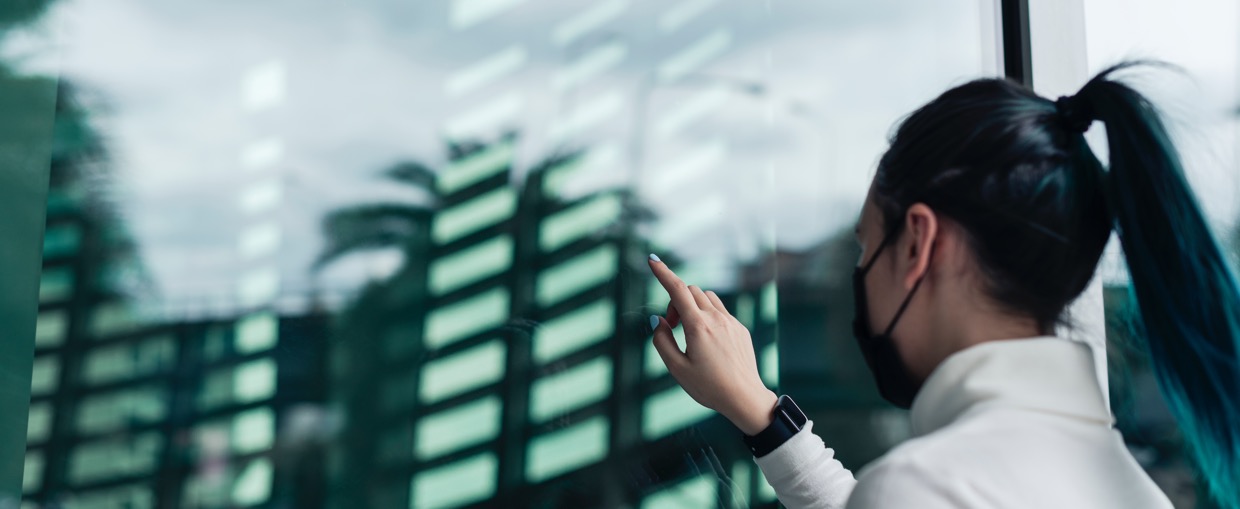 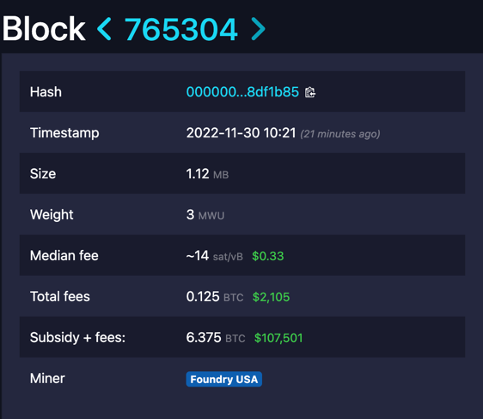 Informacje o bloku zawierają informacje o rozmiarze bloku (w tym przykładzie 1,12 MB), medianie opłaty, którą należy uiścić górnikom, aby Twoja transakcja została uwzględniona w bloku, który górnik/farma wydobywcza wydobył blok i inne kluczowe informacje. Wszystkie dane transakcji (patrz rysunek 3) są wymienione dla każdej pojedynczej transakcji w samym bloku. Informacje o bloku (patrz rysunek 4) są tylko podsumowaniem danych transakcji w bloku. Ogólnie rzecz biorąc, rozmiar bloku Bitcoin wynosi około 1 MB, chociaż istnieją propozycje i dyskusje na temat zwiększenia rozmiaru bloku, aby uzyskać większą skalowalność dla Bitcoin jako sieci transakcyjnej.
Rysunek 4: Przykładowa transakcja Bitcoin (Źródło: Mempool Space, dostęp 30.11.2022)
Znalezienie konsensusu
Większość uczestników rozproszonej sieci blockchain musi uzgodnić aktualny stan sieci i ważność transakcji za pomocą mechanizmów konsensusu. Konsensus oznacza, że istnieje ogólna zgoda co do aktualnego stanu sieci. W zależności od typu sieci, zasady umowy mogą się różnić, ale zazwyczaj są ustalane w chwili tworzenia sieci. Wyobraź sobie grupę ludzi idących do kina. Jeśli nie ma różnicy zdań co do proponowanego wyboru filmów, zostaje osiągnięty konsensus. Jeśli nie można osiągnąć konsensusu, grupa może się rozdzielić i pójść oddzielnymi drogami. Jeśli chodzi o blockchain, proces jest sformalizowany, a osiągnięcie konsensusu oznacza, że co najmniej 51% węzłów w sieci zgadza się co do następnego globalnego stanu sieci.
 
Połącz bloki
Po osiągnięciu konsensusu transakcje w łańcuchu bloków są zapisywane w blokach. Do każdego nowego bloku dołączany jest również kryptograficzny skrót, jak pokazano na wcześniejszym filmie. Hash następnie tworzy łańcuch łączący bloki razem. Jeśli dane w bloku są edytowane, zmienia się wartość hasha, co wskazuje na manipulację. Każdy dodatkowy blok ponownie weryfikuje poprzedni blok.
 
Udostępnij księgę
Następnie system rozgłasza najnowszą kopię księgi centralnej wszystkim uczestnikom sieci, która aktualizuje stan przechowywanej kopii łańcucha bloków dla wszystkich uczestników. Wydobywanie wymaga znacznych zasobów obliczeniowych i zajmuje dużo czasu ze względu na złożoność procesu tworzenia oprogramowania. W zamian górnicy zarabiają niewielką ilość kryptowaluty. Górnicy pełnią rolę nowoczesnych urzędników, którzy rejestrują transakcje i pobierają opłaty transakcyjne. Wszyscy uczestnicy w całej sieci osiągają konsensus co do tego, kto jest właścicielem monet i/lub tokenów.
16
3.2 Jakie są zalety technologii Blockchain?
Technologia Blockchain przynosi wiele korzyści w zarządzaniu transakcjami na aktywach:
Zaawansowana ochrona
Systemy Blockchain zapewniają wysoki poziom bezpieczeństwa i zaufania, jakiego wymagają nowoczesne transakcje cyfrowe. Zawsze istnieje obawa, że ktoś zmanipuluje oprogramowanie bazowe, aby wygenerować dla siebie fałszywe pieniądze. Blockchain wykorzystuje trzy zasady kryptografii, decentralizacji i konsensusu, aby stworzyć wysoce bezpieczny system oprogramowania, przy którym manipulacja jest prawie niemożliwa. Nie ma pojedynczego punktu awarii, a pojedynczy użytkownik nie może zmienić rekordów transakcji.

Poprawiona wydajność
Transakcje między przedsiębiorstwami mogą zabierać dużo czasu i tworzyć wąskie gardła, zwłaszcza gdy w grę wchodzą zewnętrzne organy regulacyjne. Przejrzystość i inteligentne kontrakty w blockchain sprawiają, że takie transakcje biznesowe są szybsze i bardziej efektywne kosztowo i czasowo.
 
Szybszy audyt
Przedsiębiorstwa muszą być w stanie bezpiecznie generować, wymieniać, archiwizować i odtwarzać e-transakcje w kontrolowany sposób. Rekordy Blockchain są chronologicznie niezmienne, co oznacza, że wszystkie rekordy są zawsze uporządkowane według czasu. Ta przejrzystość danych przyspiesza przetwarzanie audytów.
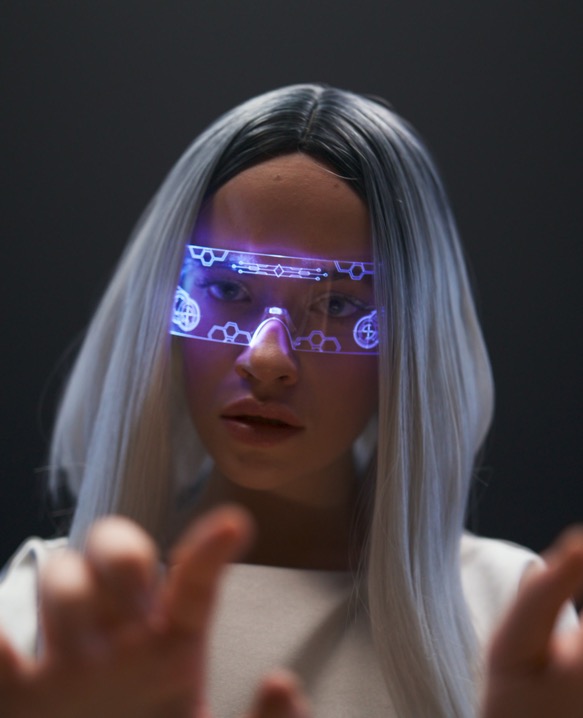 3.3 Jaka jest różnica między Bitcoinem a Blockchainem?
Bitcoin i blockchain mogą być używane zamiennie, ale to dwie różne rzeczy. Ponieważ Bitcoin był wczesnym zastosowaniem technologii blockchain, ludzie nieumyślnie zaczęli używać Bitcoin w znaczeniu blockchain, tworząc to mylące określenie. Jak pokazano w poprzednim rozdziale, technologia blockchain ma wiele zastosowań poza Bitcoinem. Bitcoin to cyfrowa waluta, która działa bez scentralizowanej kontroli i wykorzystuje technologię blockchain jako podstawową infrastrukturę.
17
04
HISTORIA PIENIĄDZA
18
4.1 Historia pieniądza
Pieniądz sam w sobie jest tak stary jak cywilizacja - nawet w najbardziej prymitywnych społeczeństwach jako środka płatniczego używano wartościowych przedmiotów. Pieniądz naturalny lub towarowy to ogólne określenia tych wczesnych form pieniądza. Na przestrzeni dziejów wiele różnych rzeczy służyło jako pieniądz. Należą do nich żywność, zwierzęta hodowlane, broń, biżuteria, odzież, a nawet muszle ślimaków. Najbardziej rozpowszechnionym środkiem płatniczym w czasie i przestrzeni jest ślimak kauri. Kauri, najskuteczniejszy środek płatniczy w historii świata, był używany w dużej części Afryki i Azji. Znaleziska w Chinach sugerują nawet, że muszla kauri była tam używana jako pieniądz już w drugim tysiącleciu p.n.e. Zwykle te rodzaje pieniędzy były wymienialne, co oznacza, że musiałbyś wymienić jedno dobro, które posiadasz, na drugie, którego pożądasz. 
 
Ten pieniądz w naturze lub pieniądz towarowy został zastąpiony przez monety, które pełniły wyłącznie funkcję pieniężną. Pierwsze monety wybito w królestwie Licji w VII wieku p.n.e. Były to bezkształtne grudki elektronów, naturalnie występujący stop złota i srebra. Moneta znacznie ułatwiła handel, dlatego nowa kulturowa technika płatności rozprzestrzeniła się z Azji Mniejszej do Europy w starożytności. Powoli monety bito także w Grecji i Rzymie. Starożytni władcy zaczęli stemplować na monetach swoje portrety - były więc one nie tylko środkiem płatniczym, ale także nośnikiem wizerunku. Wraz z końcem Cesarstwa Rzymskiego w V wieku naszej ery zakończyła się starożytna era monet, a pod koniec starożytności i we wczesnym średniowieczu obieg monet w całej Europie gwałtownie spadł. Dopiero w późnym średniowieczu, w XII w. we Włoszech ponownie nastąpiło przejście od gospodarki naturalnej do monetarnej, a wraz z nim ponownie pojawiły się monety. Jednak nie było już jednolitego systemu monetarnego, jak w Cesarstwie Rzymskim. Tak więc w Świętym Cesarstwie Rzymskim Narodu Niemieckiego, które charakteryzowało  istnienie małych państw, krążyło wiele różnych walut. W późnym średniowieczu ostatecznie zwyciężył floren reński jako swego rodzaju rezerwa.





Pieniądz papierowy, jaki znamy dzisiaj, ugruntował się stosunkowo późno, jednak pojawiał się jako środek płatniczy na przestrzeni dziejów, na przykład w Chinach w X wieku naszej ery. W Europie został wprowadzony znacznie później. Dopiero przyjęcie go przez Bank Anglii w Wielkiej Brytanii sprawiło, że udało się stworzyć trwałe publiczne zaufanie do papierowych pieniędzy. W 1833 roku rząd angielski ogłosił banknoty prawnym środkiem płatniczym i tym samym stał się pionierem. Ze względu na szybko rozwijającą się gospodarkę w dobie uprzemysłowienia podaż pieniądza miała zasadnicze znaczenie. Doprowadziło to do stopniowego odchodzenia od walut metali szlachetnych. Moneta straciła na roli.
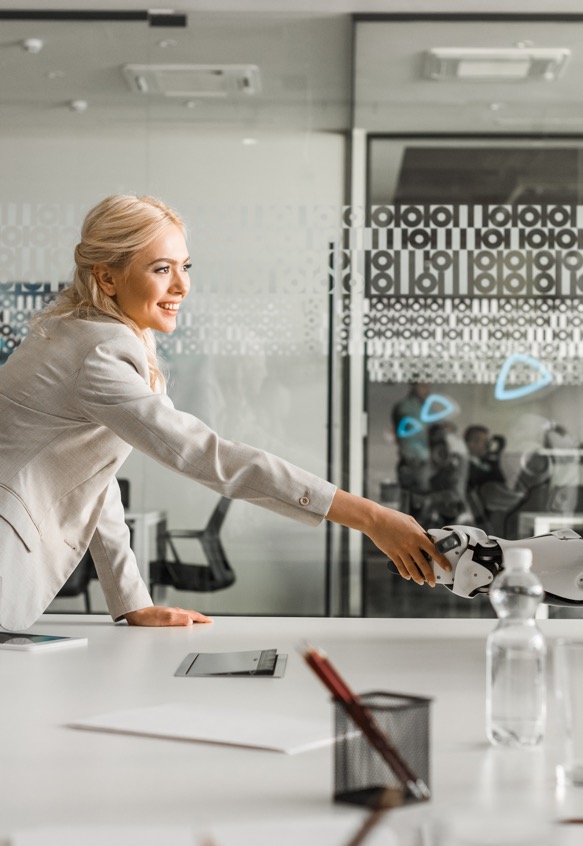 19
Pieniądz, niezależnie od jego kształtu czy formy, jest często definiowany w kategoriach trzech funkcji lub usług:
1
Przechowywanie wartości:
Wartość jest utrzymywana lub zwiększana przez długi okres czasu.
2
Jednostka rozliczeniowa:
zapewniająca wspólną miarę wartości wymienianych towarów i usług, która musi być zamienna, podzielna i policzalna.
3
Środek wymiany:
jest instrumentem pośredniczącym lub systemem służącym do ułatwienia handlu towarami między stronami.
Pieniądzem może być jakiekolwiek dobro, które jest powszechnie używane i akceptowane w transakcjach związanych z transferem towarów i usług od jednej osoby do drugiej. W dzisiejszym świecie istnieją dwie tradycyjne formy pieniądza, pieniądz fiducjarny i pieniądz banku komercyjnego. Pieniądz fiducjarny w postaci banknotów i monet zyskuje swoją wartość, ponieważ rząd ogłasza, że pieniądz fiducjarny jest prawnym środkiem płatniczym, co wymaga od wszystkich kupców i handlowców w kraju zaakceptowania go jako środka do uregulowania długów. Z definicji pieniądz fiducjarny ma wartość wewnętrzną, która jest znacznie niższa. Jego wartość wynika z sił podaży i popytu. Jest to forma waluty, z którą jesteśmy najbardziej zaznajomieni.

Dodatkową formą pieniądza są pieniądze banków komercyjnych, które można określić jako roszczenia wobec instytucji finansowych, które można wykorzystać do zakupu towarów lub usług. To, co łączy wszystkie te rodzaje pieniędzy, to podstawowe cechy pieniądza:
1
3
5
Trwałość
Płynność
Status prawnego środka płatniczego
6
4
2
Odporność na fałszowanie
Jednostka rozliczeniowa
Przenośność
20
4.2 Wprowadzenie do Bitcoin i łańcucha bloków Bitcoin
Bitcoiny
Aby zrozumieć Bitcoin, kluczowe jest przeczytanie białej księgi Bitcoin, ponieważ Bitcoin jest najważniejszym aktywem kryptograficznym mierzonym kapitalizacją rynkową. Pamiętaj, że na tym etapie nie musisz szczegółowo rozumieć części technologicznych. Lektura białych ksiąg ma zapewnić ogólny przegląd intencji Bitcoina i mechaniki tej technologii.
Uzyskaj dostęp do oficjalnego dokumentu tutaj.Po przeczytaniu, aby przetestować swoje zrozumienie, wykonaj ten quiz.
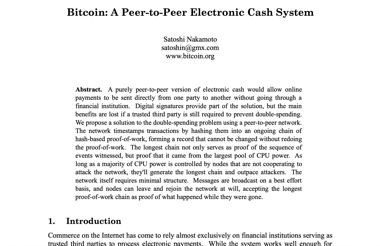 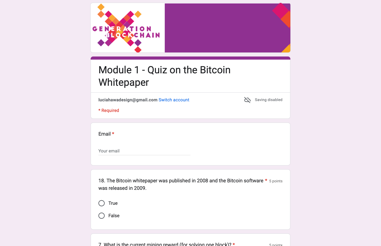 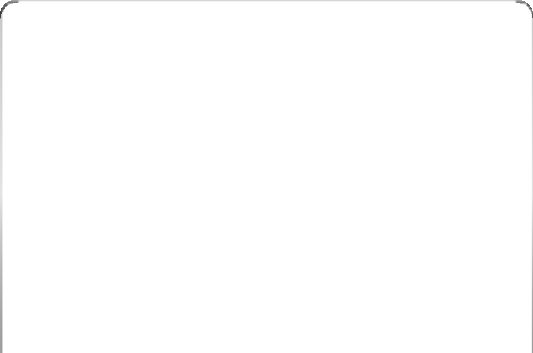 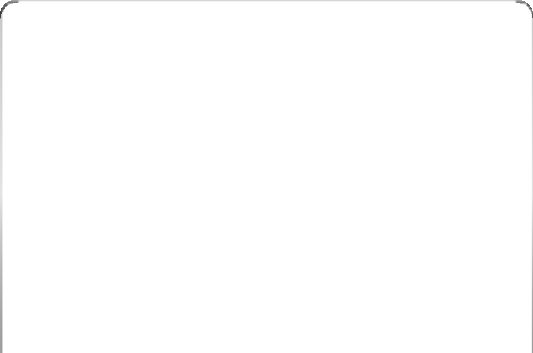 Portfele bitcoinowe
Czym są portfele Bitcoin i jakie są rodzaje portfeli? Aby uzyskać ogólne informacje na ten temat, posłuchaj podcastu „Portfele Bitcoin”. 
Generation Blockchain Podcast Episode 
“Bitcoin Wallets” 

Przykład klucza publicznego Bitcoin:

Bc1qxy2kgdygjrsqtzq2n0yrf2493p83kkfjhx0wlh

Nie wysyłaj Bitcoinów na ten adres! Bitcoiny wysłane na ten adres zostaną bezpowrotnie utracone!
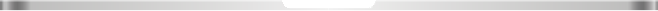 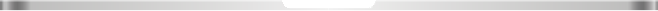 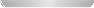 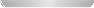 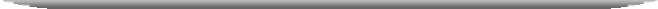 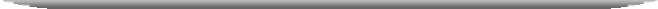 Kliknij, aby obejrzeć
Kliknij, aby obejrzeć
Sieć Bitcoinów
Księga publiczna rejestruje wszystkie transakcje Bitcoin, a serwery na całym świecie przechowują kopie tej księgi. Serwery są jak banki. Chociaż każdy bank wie tylko o wymianie pieniędzy swoich klientów, serwery Bitcoin są świadome każdej pojedynczej transakcji Bitcoin na świecie. Każdy komputer może skonfigurować węzeł. To jest jak otwarcie własnego banku Bitcoin zamiast konta bankowego. Pamiętaj, że założenie węzła nie jest równoznaczne z byciem górnikiem.
21
Kopanie bitcoinów
Przez całą dobę i bez przestojów ludzie przesyłają Bitcoiny przez sieć Bitcoin. W publicznej sieci Bitcoin członkowie wydobywają kryptowalutę, rozwiązując złożone matematyczne obliczenia kryptograficzne w celu tworzenia nowych bloków. Wydobywanie bitcoinów to proces dostarczania mocy obliczeniowej do przetwarzania transakcji, zabezpieczania i synchronizowania aktualnego stanu łańcucha bloków dla wszystkich użytkowników w sieci. Mining to rodzaj zdecentralizowanego centrum danych Bitcoin z górnikami na całym świecie. Proces ten nazywany jest wydobyciem, co przypomina wydobycie złota. W przeciwieństwie do wydobywania złota, w wydobywaniu bitcoinów występuje nagroda za przydatne usługi. Wypłata odpowiednich akcji Bitcoin opiera się na zapewnionej mocy obliczeniowej. W 2022 roku nagroda blokowa dla górników wynosi 6,25 BTC za nowy blok. Górnicy rywalizują ze sobą o jak najszybsze rozwiązanie obliczeń dla następnego bloku. Blok górnika, któremu jako pierwszemu uda się rozwiązać obliczenia kryptograficzne, jest ostatecznie zapisywany w następnym bloku w łańcuchu blokowym. Bloki innych górników są nieprawidłowe i nie można ich dołączyć do łańcucha. Czas bloku, który określa czas potrzebny do wydobycia bloku dla Bitcoina, wynosi średnio 10 minut. Wszyscy górnicy jednocześnie zaczynają rozwiązywać zagadkę. Czas rozwiązania zagadki zależy od aktualnego poziomu trudności. Jeśli relatywnie więcej górników próbuje rozwiązać zagadkę w tym samym czasie, zostanie ona rozwiązana średnio szybciej przez krótki okres czasu, aż poziom trudności dostosuje się do całkowitej liczby górników, wyrównując czas bloku wynoszący 10 minut. Nowe bitcoiny nie są wydobywane w oparciu o popyt, całkowita ilość bitcoinów jest ustalona od samego początku (21 milionów) i nie można jej zawyżać za pomocą narzędzi monetarnych. Tradycyjne systemy walut fiducjarnych, rządy lub banki centralne drukują więcej pieniędzy, gdy jest taka potrzeba. Bitcoin jest raczej wydobywany sam lub w chmurze (wydobywanie w chmurze). System ogłasza publicznie każdą nową transakcję w sieci, co oznacza, że węzły w sieci współdzielą transakcje z innymi węzłami. Nowy blok działa jak ostateczna księga rachunkowa Bitcoin.
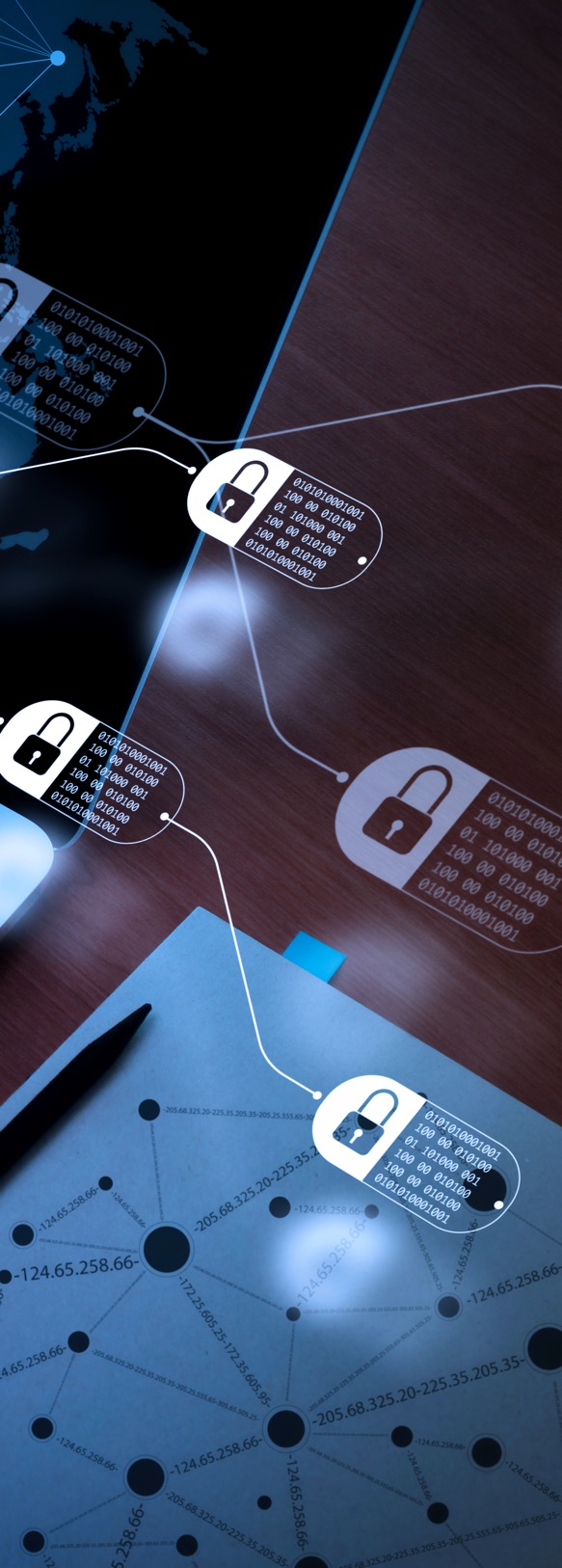 22
05
INFRASTRUKTURA TECHNOLOGII BLOCKCHAIN
23
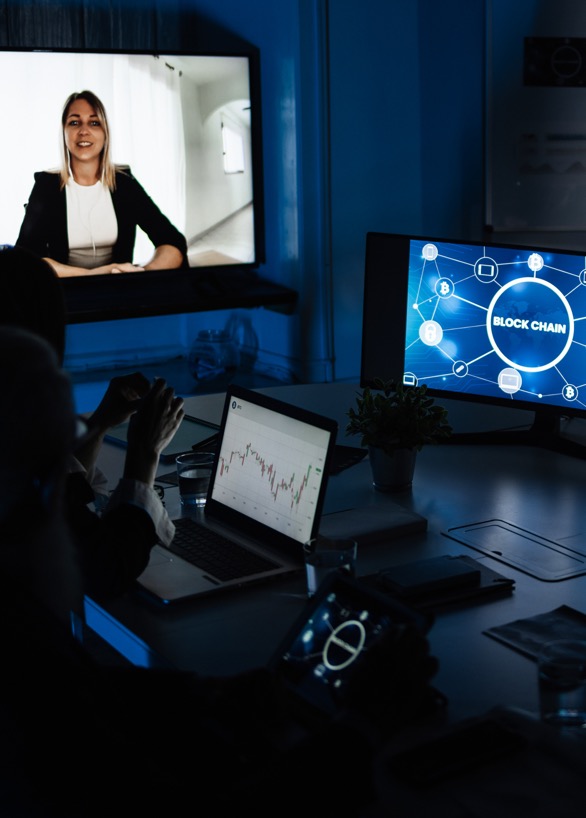 Twoim pierwszym punktem kontaktu z infrastrukturą technologii blockchain będzie dogłębna nauka o jej elementach i uczestnikach (tj. górnikach, węzłach, funkcjach mieszających, kryptografii klucza publicznego, podpisach cyfrowych i adresach).
5.1 Technologia Blockchain
Blockchain dokumentuje każdy transfer pieniędzy dokonywany w ramach określonej sieci (np. sieci Bitcoin). Gwarantuje to, że nikt nie może wydać tego samego zestawu pieniędzy dwa razy. Dzięki temu blockchainom udało się rozwiązać tak zwany problem podwójnego wydatkowania w cyfrowym świecie. Zamiast wysyłać kopie jednego oryginalnego elementu lub zasobu, łańcuchy bloków umożliwiają istnienie cyfrowych rzeczy tylko w jednym miejscu w określonym momencie. Cyfrowe pieniądze i aktywa nie nadawałyby się do użytku, gdyby kopia tych pieniędzy lub aktywów mogła zostać wysłana dwukrotnie.
*Węzły, które są siecią komputerów, obsługują blockchain i tworzą jego podstawową infrastrukturę. Węzły w sieci wymieniają się informacjami o nowych przychodzących transakcjach i tworzeniu bloków. Należy zauważyć, że istnieją różne typy węzłów. Pełny węzeł to węzeł, który utrzymuje pełną kopię łańcucha bloków i ma możliwości offline, podczas gdy lekki węzeł nie przechowuje kopii łańcucha bloków i ma bardziej ograniczone funkcje (tj. pobiera tylko nagłówek bloku zamiast pełnego blok). Zanim lekki węzeł będzie mógł być częścią sieci blockchain (np. w celu wysyłania lub sprawdzania poprawności transakcji), musi być podłączony do pełnego węzła. W tym sensie sieć blockchain jest podobna do infrastruktury obsługującej Twój telefon.

Pełne węzły można porównać do wieży telefonii komórkowej, z którą łączy się twój telefon (tj. lekki węzeł). Wszystkie stacje antenowe (tj. pełne węzły) – są ze sobą połączone i tworzą infrastrukturę sieci komunikacyjnej. Jeśli chcesz nawiązać połączenie za pomocą telefonu, musisz najpierw połączyć się z wieżą telefonii komórkowej, zanim będzie można wchodzić w interakcje z jakimkolwiek innym telefonem komórkowym. Podobnie w rozproszonej sieci blockchain pełne węzły działają przez większość czasu i tworzą rozproszoną sieć. Utrzymują również kopię całego łańcucha bloków. Prawdopodobnie użyjesz lekkiego węzła, jeśli korzystasz z portfela na telefonie lub komputerze. W takim przypadku najpierw połączysz się z pełnym węzłem, zanim będziesz mógł wchodzić w interakcje z łańcuchem bloków.
5.2 Węzły
24
5.3 Górnicy i Walidatorzy
Każdy górnik jest węzłem w sieci blockchain, ale nie trzeba być górnikiem, aby uruchomić węzeł. Górnicy wspierają sieć, przekazując informacje i utrzymując kopię łańcucha bloków, tak jak wszystkie inne węzły. W przeciwieństwie do węzłów innych niż górnicze, górnicy są odpowiedzialni za tworzenie nowych bloków w łańcuchu bloków. Każdy blok w łańcuchu bloków to zbiorowa decyzja dotycząca historii danego punktu w czasie. Aby znaleźć zbiorową decyzję, sieć znajduje konsensus co do tego, które transakcje zostaną uwzględnione w następnym bloku i w jakiej kolejności. Nie wszystkie bloki proponowane przez górników są takie same. Jednym z powodów jest to, że potrzeba różnej ilości czasu, aby nowe transakcje rozprzestrzeniły się w całej sieci, co powoduje gromadzenie się różnych pul niezweryfikowanych transakcji.
 
W Ethereum górnicy nazywani są walidatorami, ponieważ Ethereum przeszło z algorytmu Proof-of-Work na algorytm Proof-of-Stake. Walidator jest zasadniczo głosującym na nowy blok. Im więcej głosów otrzyma blok, tym większe prawdopodobieństwo, że zostanie wybrany.

Powodem, dla którego górnicy są zainteresowani uczciwym działaniem i w interesie sieci, jest to, że są zachęcani do zachowania zgodnie z zasadami łańcucha bloków. Jeśli nieprawidłowa transakcja zostanie umieszczona w bloku, ten blok nie ma szans na wygraną ze względu na błędne wprowadzenie danych. Górnik, który jako pierwszy rozwiąże zagadkę, jest nagradzany nagrodami blokowymi i/lub opłatą transakcyjną, którą każdy, kto wysyła transakcję za pośrednictwem łańcucha bloków Bitcoin i Ethereum, musi zapłacić, aby transakcja została uwzględniona w jednym z kolejnych bloków. Prawdopodobna szansa na otrzymanie nagrody blokowej i opłat transakcyjnych stanowi zachętę dla osób fizycznych do zakupu i obsługi kosztownego sprzętu potrzebnego do rozwiązania zagadki kryptograficznej. Pierwszy górnik, który rozwiąże blok, otrzymuje nagrodę w walucie, którą wydobywa.

Górnicy otrzymują ostateczną partię danych transakcyjnych, która jest następnie przetwarzana przez algorytm kryptograficzny. W trakcie tego procesu generowany jest hash, czyli ciąg cyfr i liter, który nie ujawnia żadnych danych transakcji i służy do weryfikacji ważności. Hash zapewnia, że odpowiedni blok nie został zmieniony. Jeśli choć jedna liczba jest nieprawidłowa lub nie na miejscu, odpowiednie dane generują inny skrót. Hash poprzedniego bloku jest integrowany z następnym blokiem, więc jeśli coś zostało zmienione w poprzednim bloku, wygenerowany hash również się zmieni. Wartość hasha musi być również niższa od wartości docelowej ustawionej przez algorytm hasha. Jeśli wygenerowana wartość hasha jest zbyt duża, jest generowana ponownie, dopóki nie znajdzie się poniżej określonej wartości docelowej.
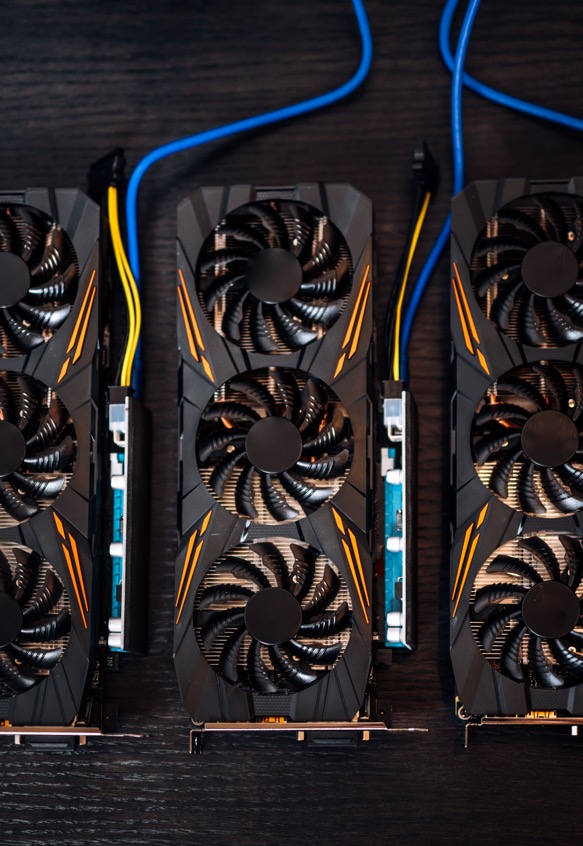 25
5.4 Funkcje hash
Weryfikacja danych jest ważnym elementem podczas budowania struktury danych w zdecentralizowanej sieci. Tylko poprzez weryfikację uczestnicy mogą odróżnić ważne dane od nieważnych informacji. W systemach blockchain, funkcje haszujące są jednokierunkową funkcją matematyczną używaną do weryfikacji danych w blockchain na różnych etapach weryfikacji danych (tj. podczas tworzenia adresu, potwierdzania własności, udowadniania integralności samego blockchain).
Wszystkie funkcje hash pobierają dane wejściowe o zmiennej długości i generują wynik o stałej długości, zwany wartością hash. Funkcje hash są nieodwracalnymi funkcjami jednokierunkowymi. Nie możesz przełożyć swojego hasha z powrotem na dane, które wprowadziłeś, aby otrzymać wartość hash, jak pokazano w filmie demonstracyjnym blockchain. Funkcje mieszające są pseudolosowe (tj. generują pozornie losowe wyniki z dwóch podobnych danych wejściowych). Prawdopodobieństwo, że funkcja hash da ten sam wynik dla dwóch lub więcej różnych danych wejściowych, jest wysoce nieprawdopodobne. Są jednak deterministyczne, co oznacza, że zawsze dają ten sam wynik z określonego wejścia. W tym sensie wartość hash jest podobna do odcisku palca danych. Można zweryfikować integralność plików i wykryć zmiany, porównując ich hashe. Dane wejściowe mogą być dowolnym typem danych (tj. audio, wideo) i nie ograniczają się tylko do liczb.
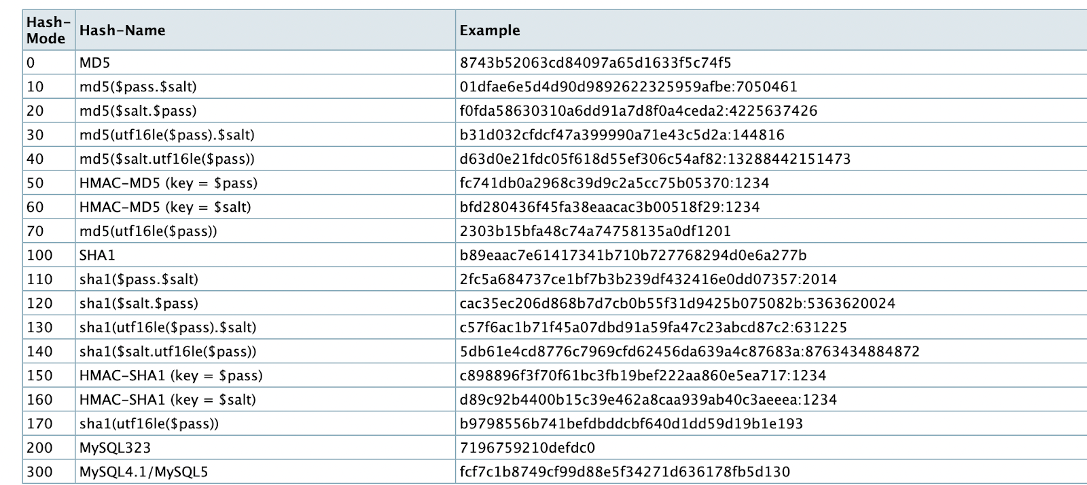 Rysunek 5: Rodzaje hashy (źródło:Hashcat, dostęp 15.11.2022)
Jak pokazuje rysunek, istnieją różne funkcje hash, które mają różne wyniki o stałej długości i są używane przez różne łańcuchy bloków. Jedną z najczęściej używanych funkcji haszujących jest tzw. SHA256 (Secure Hash Algorithm 256 bit). 256 oznacza stałą długość wartości hash. Istnieje wiele funkcji hash, z których większość wskazuje w nazwie ich stałą długość.
26
5.5 Kryptografia klucza publicznego
Kryptografia klucza publicznego (znana również jako kryptografia asymetryczna) zapewnia posiadaczom kryptowalut dostęp do ich funduszy. Oferuje sposób udowodnienia własności. W kryptografii symetrycznej szyfrujesz i odszyfrowujesz wiadomość tym samym kluczem z obu stron. Działa to podobnie do kłódki, w której używasz tego samego klucza do otwierania (odszyfrowywania) i zamykania (szyfrowania) kłódki. Szyfrowanie asymetryczne wynika z właściwości kluczy, które zawsze występują parami i są używane komplementarnie. Jeden z kluczy coś szyfruje, a drugi deszyfruje. Klucze nazywane są kluczem publicznym i kluczem prywatnym, a także kluczem wydatków lub tajnym kluczem. Twoje klucze przekładają się na Twoją tożsamość w łańcuchu bloków. Otrzymujesz środki za pomocą klucza publicznego i wysyłasz środki za pomocą klucza prywatnego.
Klucze i tożsamość
Pomysł w kryptowalutach polega na tym, że otrzymujesz środki za pomocą klucza publicznego i wydajesz je za pomocą klucza prywatnego. Klucze są celowo nazywane publicznymi i prywatnymi, ponieważ możesz udostępnić swój klucz publiczny wszystkim. Potrzebujesz klucza prywatnego, aby wydawać swoje środki. Ktokolwiek ma dostęp do Twoich kluczy, może uzyskać dostęp do Twoich środków. Klucz publiczny jest podobny do Twojego adresu. Możesz podarować go osobom, które chcą wysłać do Ciebie list lub paczkę. Twój klucz prywatny jest jak klucz do Twojej skrzynki pocztowej. Tylko ten klucz umożliwia dostęp do Twojej poczty i zazwyczaj tylko Ty masz do niej dostęp. Twoje klucze są potrzebne zarówno do wysyłania, jak i odbierania transakcji. Transakcja jest na poziomie technicznym komunikatem do wszystkich węzłów w sieci. Informacje zawarte w wiadomości są następnie szyfrowane za pomocą kluczy prywatnych, które nazywane są cyfrowym podpisywaniem transakcji. Ten proces nie jest wykonywany ręcznie - są portfele które wykonują te czynności za użytkownika. Portfele są w stanie generować klucze i zarządzać nimi oraz szyfrować i odszyfrowywać.


Generowanie kluczy i adresów
Fundusze lub dane, które są przesyłane do klucza publicznego, są dostępne tylko dla osób posiadających odpowiedni klucz prywatny. Klucz publiczny jest wyprowadzany z klucza prywatnego za pomocą kryptografii krzywej eliptycznej (ECC). ECC jest najczęściej używanym schematem kryptografii klucza publicznego w kryptowalutach, chociaż istnieją inne schematy kryptograficzne. Kryptografia wykorzystuje funkcje jednokierunkowe, a mnożenie na krzywej eliptycznej to kolejna warta uwagi funkcja jednokierunkowa. Zatem wyprowadzanie klucza publicznego z klucza prywatnego nie może być odwrócone.
 
Podpisy cyfrowe
Transakcja może zostać zatwierdzona tylko wtedy, gdy ma ważny podpis cyfrowy. Klucz prywatny powiązany z adresem przechowującym środki musi podpisać transakcję. Gdy transakcja jest transmitowana do sieci, wszystkie pełne węzły i górnicy weryfikują ją na podstawie wiadomości, klucza publicznego lub adresu oraz podpisu. Podpis może być tylko ważny lub nieważny.
 
Sieć peer-to-peer
W sieci P2P wszyscy uczestnicy mają tę samą rolę. Każdy z nich działa jako klient (tzn. żądając danych) i jako serwer (tj. dostarczając dane). Zaletą sieci P2P jest to, że jeśli jedna maszyna stanie się niedostępna, maszyny, które nadal są podłączone do sieci, nadal będą świadczyć usługi. Taka architektura systemu sprawia, że sieci blockchain są odporne na pojedyncze punkty awarii.
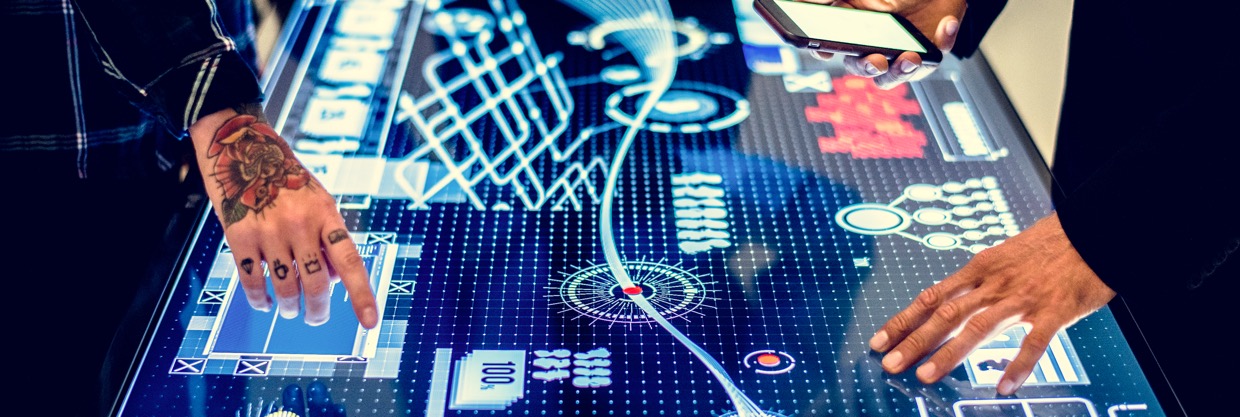 27
5.6 Mechanizmy konsensusu
Wydobycie i konsensus
Każdy łańcuch blokowy musi wybrać mechanizm, który zapewnia, że wszyscy uczestnicy zgadzają się co do jednej prawdy dotyczącej danych. Pomyśl o tym jako o ustandaryzowanym sposobie, aby wszyscy politycy w parlamencie zgodzili się na opinię tak szybko, jak to możliwe. Ponieważ prawdopodobnie politycy muszą to przedyskutować, wszyscy uczestnicy sieci blockchain również to robią, komunikując się ze sobą za pośrednictwem sieci. Protokoły komunikacyjne są zaimplementowane w oprogramowaniu, które jest wykonywane na wszystkich uczestniczących urządzeniach. Jednak komunikacja nie dotyczy opinii politycznych, ale statusu danych blockchain, takich jak historia transakcji waluty takiej jak Bitcoin. Aby rozwiązać ten problem w sieciach typu blockchain, stosowany jest mechanizm konsensusu.

Problem „bizantyjskich generałów”
Różne mechanizmy konsensusu rozwiązują starożytny problem, określany jako problem bizantyjskich generałów. Początkowy dylemat jest następujący:

Królowa jest uwięziona w swoim zamku ze swoimi 500 żołnierzami, ponieważ zamek jest oblegany przez pięć armii, każda po 100 żołnierzy. Każda armia rozbiła obóz w pobliżu zamku i jest pod niezależnym dowództwem jednego generała. Generałowie muszą komunikować się ze sobą, aby znaleźć porozumienie w sprawie strategii ataku. Jednak ich wzajemne zaufanie jest ograniczone, ponieważ podejrzewają, że niektórzy z nich są zdrajcami. Gdyby generałowie wysłali wiadomość przedstawiającą taktykę i czas ataku przez posłańca z obozu do obozu, generałowie lojalni wobec królowej mogliby z łatwością wprowadzić zmiany w wiadomości, a tym samym przekazać fałszywe informacje do następnego obozu.
W związku z tym pisemne wiadomości nie są bezpiecznym środkiem komunikacji. Rozpowszechnianie mylnych informacji mogłoby doprowadzić do zwycięstwa złośliwych generałów, biorąc pod uwagę fakt, że różne obozy nie atakowałyby jednocześnie lub wcale. W XXI wieku wciąż pozostaje podstawowy problem: skąd pewność, że wiadomość jest autentyczna i nie podlegała zmianom oraz złośliwym działaniom?

Autentyczność odnosi się do pewności, że kontrahenci nie fałszowali połączeń i e-maili ani nie podszywali się pod kogoś innego. Manipulowanie oznacza zniekształcenie, usunięcie lub przejrzenie wiadomości przez złośliwe strony.
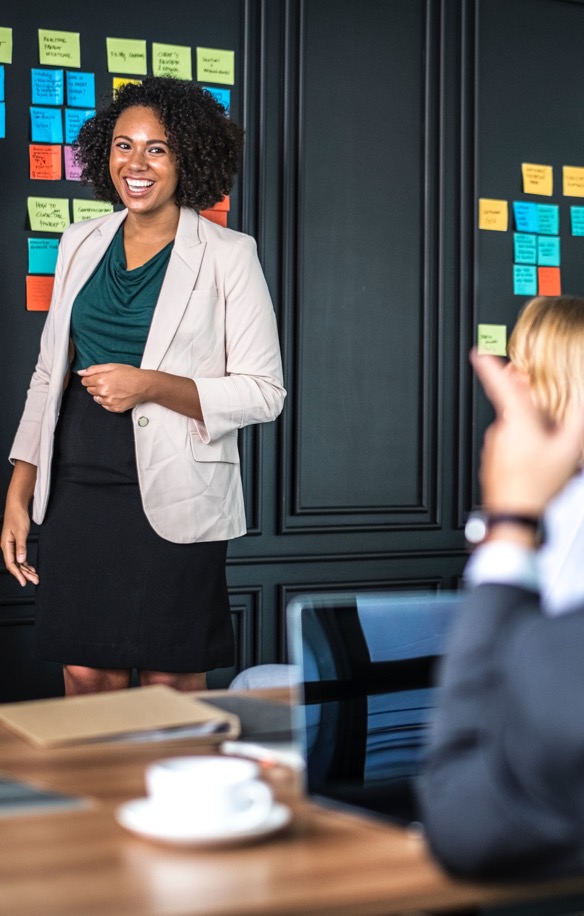 28
Aby rozwiązać problem bizantyjskich generałów, mechanizmy konsensusu opierają się na dwóch koncepcjach:
1
Wszyscy generałowie muszą brać udział w grze, wnosząc do sieci coś, czego nie odzyskaliby, gdyby zachowywali się niezgodnie z zasadami. Wyobraź sobie dwóch biznesmenów, którzy chcą rozpocząć wspólne przedsięwzięcie, ale jeden z nich odmawia zainwestowania czasu lub kapitału. Drugi biznesmen, który ma wniósł coś do gry, kwestionowałby lojalność drugiego. Można to zastosować do zdecentralizowanych sieci.
2
Po drugie, księga musi być wolna od manipulacji (odnoszących się do przeszłych i obecnych transakcji). System jest wolny od manipulacji, jeśli węzły w sieci natychmiast wykryją jakąkolwiek zmianę lub usunięcie poprzednich transakcji i danych. Wszystkie transakcje użytkowników są rejestrowane, weryfikowane i przechowywane w łańcuchu bloków.
W przypadku bizantyjskich generałów jednym z rozwiązań mogłoby być pozwolenie generałom na wpłacenie z góry wysokiej sumy jako dowód ich lojalności. Zanim generał będzie mógł przekazać wiadomość, jego tożsamość musiałaby zostać potwierdzona kryptograficznie zabezpieczonym i unikalnym podpisem. Jeśli jeden generał sabotuje atak, historia transakcji może dostarczyć informacji o tożsamości osoby składającej podpis. Karą za złośliwość jest strata finansowa dla generała, ponieważ nie otrzymuje on zwrotu zapłaconego zadatku. Osiągnięcie konsensusu w ten sposób nazywa się proof-of-stake. Wszyscy generałowie zainwestowali udział w utrzymaniu sieci z góry, aby w niej uczestniczyć. Inną alternatywą byłoby rozwiązanie przez każdego generała złożonego problemu matematycznego przed zezwoleniem na podpisanie i wysłanie wiadomości. Generał musiałby zapłacić dużo pieniędzy pracownikom rozwiązującym za nich problemy matematyczne. Ta metoda jest określana jako PoW. Każdy generał udowadnia swoją lojalność wobec sieci, zużywając kosztowne i czasochłonne zasoby.

Konsensus w systemach rozproszonych
Historia kryptowalut, kolejność walidacji transakcji jest kluczowa. Gdy uczestnik sieci tworzy transakcję, transakcja jest rozgłaszana w całej sieci. Każdy węzeł rejestruje nowe transakcje i dodaje je do swojej wersji księgi. Wersje księgi różnią się nieznacznie między sobą. Jeśli węzeł znajduje się w UE i rozgłasza transakcję, węzły znajdujące się najbliżej niego otrzymują ją wcześniej niż węzeł w USA. Powoduje to nieco różne wersje tej samej historii transakcji. Ostatecznie wszystkie węzły sieci muszą uzgodnić określoną kolejność i właśnie to osiąga mechanizm konsensusu łańcucha bloków. Istnieje wiele podejść do osiągnięcia konsensusu w sieci rozproszonej, dwa najbardziej znane to algorytmy Proof of Work (PoW) i Proof of Stake (PoS).

Proof of Work
Termin „wydobywanie” jest znany na przykład z Bitcoina. Sieć Ethereum używała PoW jako mechanizmu konsensusu. Transakcje muszą być pakowane w bloki za pomocą kopania, a tym samym potwierdzane. PoW opisuje warunek, że uczestnik sieci musi wykonać uczciwą i dającą się udowodnić pracę, aby potwierdzić pewną liczbę transakcji. Nagroda blokowa, którą otrzymują górnicy, ma na celu zrekompensowanie wydatkowanej energii elektrycznej i użycia specjalnego sprzętu (np. ASIC lub GPU), a ponadto osiągnięcie zysku z bieżącej nagrody blokowej i opłat transakcyjnych zatwierdzonych w transakcjach . PoW jest jak dotąd najczęściej stosowaną metodą w kryptowalutach. Wysokie stawki związane z wydobyciem zapewniają również, że generowane przez nie monety mają realną równoważną wartość w postaci pieniądza fiducjarnego.
29
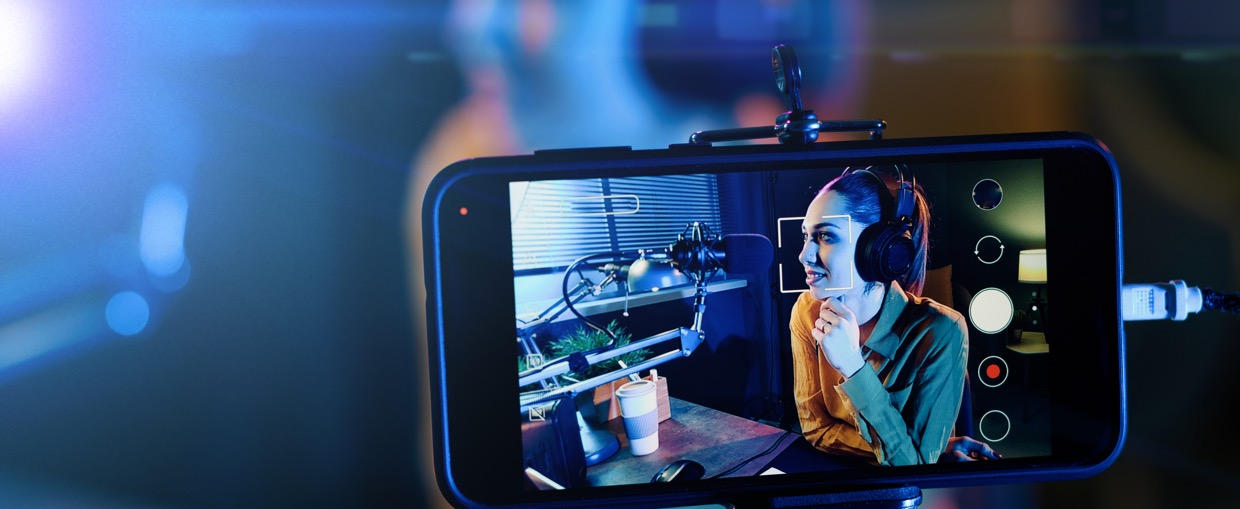 Choć proces ten jest solidny i sprawdzony, jest on również mocno krytykowany. Minusem PoW jest zużycie energii elektrycznej, a czasami specjalnie wyprodukowany sprzęt jest zużywany kosztem środowiska. Porównanie (oparte na szacunkach liczbowych) z często używanymi usługami i branżami (np. Netflix, YouTube) stawia zużycie energii przez PoW i PoS w odpowiednim świetle.
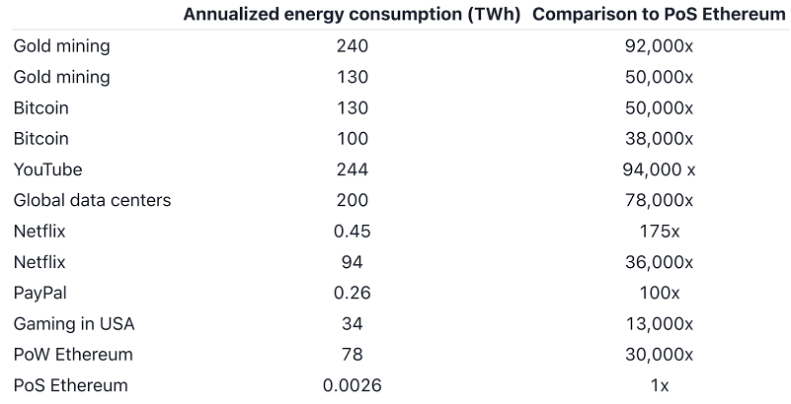 Rysunek 6: Porównanie rocznego zużycia energii przez usługi i przemysł (Źródło: Ethereum's energy expenditure, Ethereum Foundation, 2022)
“
„Szacunkowe wydatki na energię YouTube zostały również podzielone na kanały i poszczególne filmy. Te szacunki pokazują, że YouTube zużył ponad 175 razy więcej energii na oglądanie Gangnam Style w 2019 roku niż Ethereum zużywa rocznie”.
”
(Fundacja Ethereum, 2022)
30
O ile redukcja śladu węglowego kryptowalut (poprzez wykorzystanie odnawialnych źródeł energii) jest pożądana, o tyle trzeba sobie odpowiedzieć na następujące pytanie:
 
Czy funkcje, które pełni Bitcoin i inne kryptowaluty, są warte wydatku energetycznego, jaki ponoszą?
 
Inną wadą jest podział społeczności tych projektów. Zawsze są dwie grupy. Użytkownicy, którzy muszą podnosić opłaty transakcyjne i czekać na potwierdzenia, oraz górnicy, którzy są nastawieni na zysk i przede wszystkim chcą zarobić na projekcie dla siebie. Sugestie, jak ulepszyć projekt i implementację kodu źródłowego, zwykle wywołują dyskusje, w których oba obozy energicznie bronią swoich interesów.

Proof of Stake
Podobnie jak na przykład w spółce akcyjnej, w PoS wszyscy akcjonariusze mają prawo głosu w sprawie konsensusu. To uprawnienie do walidacji bloku nowych transakcji jest każdorazowo przydzielane deterministycznie (przez pseudolosowość). W tym procesie akcjonariusze posiadający więcej aktywów w swoich portfelach mają nieco większe szanse na wybór. Z jednej strony są bardziej zainteresowani funkcjonalnością sieci i dlatego powinni wnosić stosunkowo większy wkład. Z drugiej strony zbyt niejednorodny wybór akcjonariuszy wiąże się z ryzykiem, że potwierdzenia bloków staną się scentralizowane i wzmocnią pozycję stron posiadających duże udziały w aktywach, co doprowadzi do niesprawiedliwej redystrybucji bogactwa. W większości przypadków w łańcuchach bloków opartych na PoS odpowiednie tokeny są już „wstępnie wydobyte” (tj. stworzone) zamiast być powoli wypuszczane na rynek poprzez odkrywanie bloków, aż do osiągnięcia ustawionego maksimum, jak w przypadku PoW. W związku z tym łańcuchy bloków PoS zwykle mają już wszystkie akcje w obiegu i mogą płacić tylko akcjonariuszom, którzy wygrywają bloki, opłatami transakcyjnymi. Zużycie energii ogranicza się do prostego wykorzystania przez uczestników i nie jest napędzane skomplikowanymi obliczeniami, jak ma to miejsce w mechanizmach konsensusu PoW.
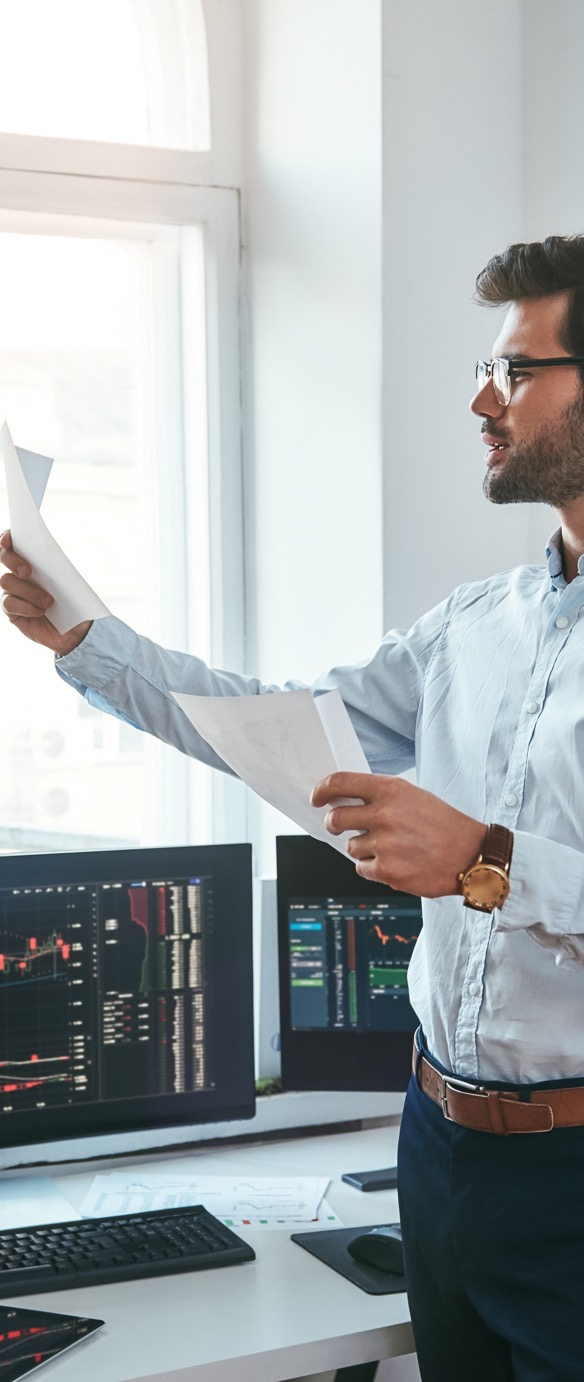 31
06
SPRAWDZIAN WIEDZY DLA MODUŁU 1
32
Aby sprawdzić swoją wiedzę, weź udział w teście. Kliknij tutaj.
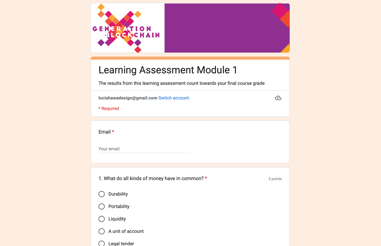 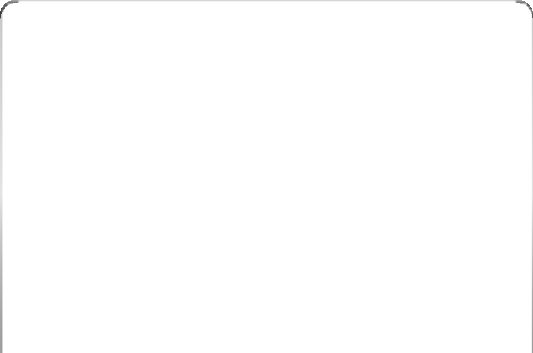 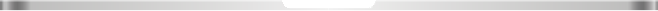 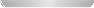 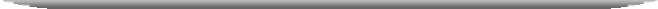 Kliknij, aby obejrzeć
33
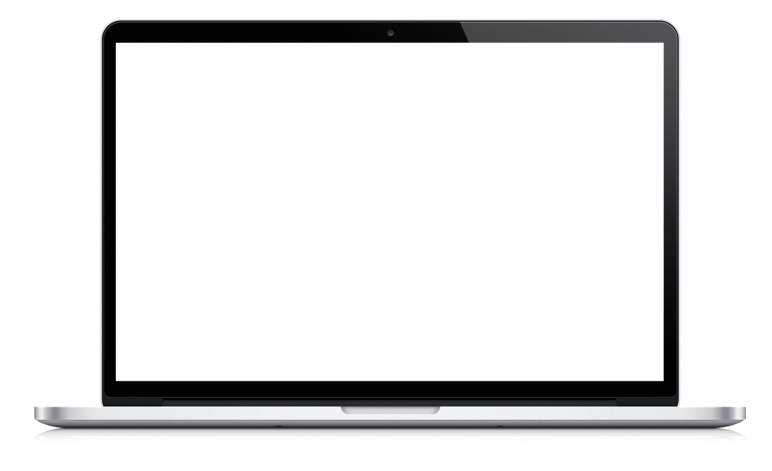 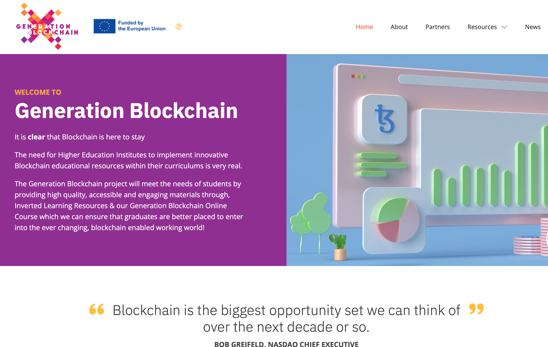 www.generationblockchain.eu
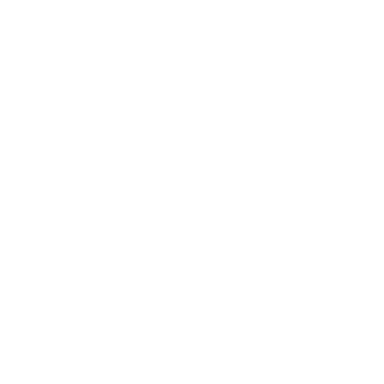